Erasmus+
 
KA210-SCH - Small-Scale Partnerships in School Education
2022-1-TR01-KA210-SCH-000080972
Hand in Hand for Eco-Friendly Schools
Overview of the project
Mersin / Turkey 
January 2023
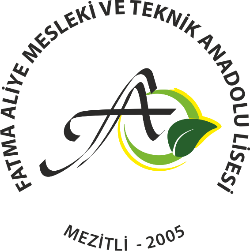 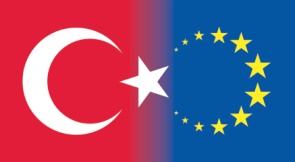 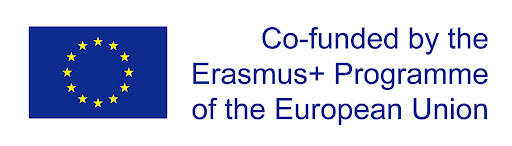 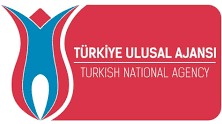 Overview
Action type: KA210-SCH - Small-scale partnerships in school education Project Title: Hand in Hand for Eco-Friendly Schools Project Duration: 14 Months
31/12/2022  -  01/03/2024
60,000 Euro
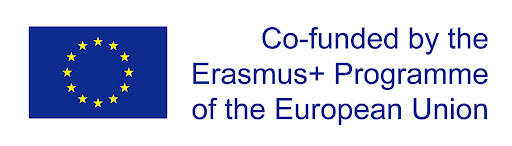 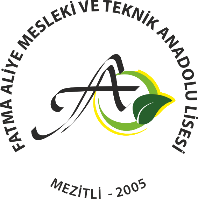 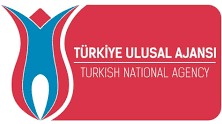 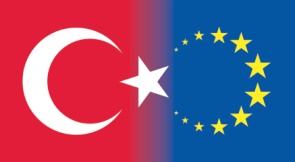 Partners
4 Partners from 4 Different countries

1- Fatma Aliye Mesleki ve Teknik Anadolu (Vocational Training secondary level)  Coordinator – Turkey

2- Colegiul Economic "Ion Ghica" (Vocational Training secondary level) -   Romania 

3- SERVIMA, servicios ambientales y recursos educativos S.L. Spain
4- Stowarzyszenie Edukacji Rolniczej i Lesnej EUROPEAPolska (Non-governmental organisation/association) - Poland
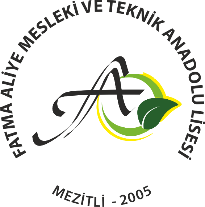 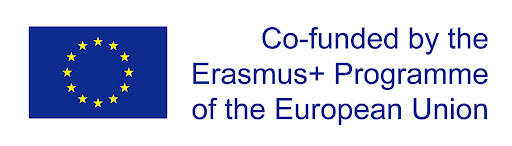 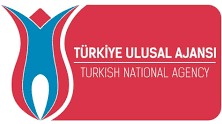 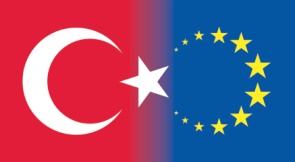 Where did the need for project development come from?
Desire to increase students' environmentally sensitive and responsible behavior,
Teachers' need to learn innovative, theoretical and applied techniques on climate change and environmental pollution,
Desire to increase the participation rate of students in environmental social responsibility projects
Willingness to cooperate with other institutions on climate change and environmental pollution.
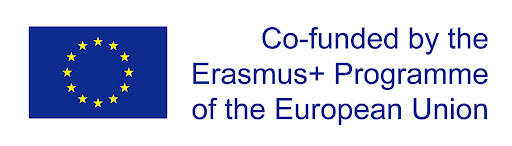 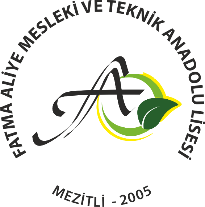 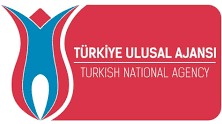 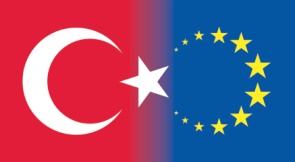 Objectives
To create lesson plans by using innovative teaching methods of teachers on the protection of ecological balance,
To integrate it into classroom and school environments and to develop environmental awareness in students,
To draw attention to the disruptions in the ecological balance caused by climate change in partner institutions and locally,
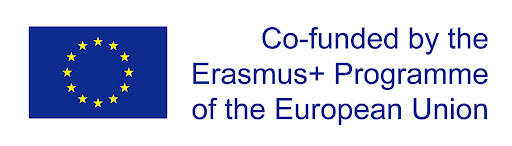 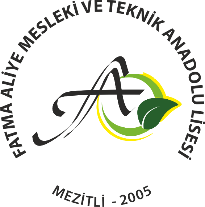 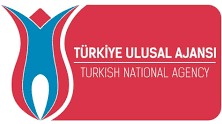 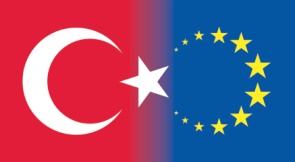 Objectives
Reducing the polluting behavior of water, soil and air in order to prevent the reduction of biodiversity,
Having knowledge about renewable energy sources,
Preferring products that can be recycled,
Raising awareness about green skills,
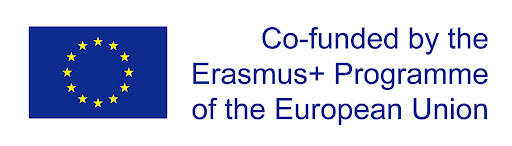 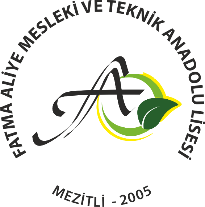 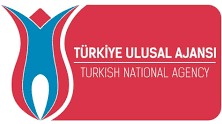 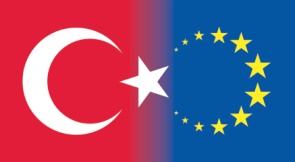 General Responsibilities of the Coordinator
Project management, monitoring-evaluation and taking precautions against risks
Management and control of the budget
As the coordinator of the project, authorizations such as removing and adding activities
Time management, interim report and final report
Ensuring communication between partner institutions and with the National Agency
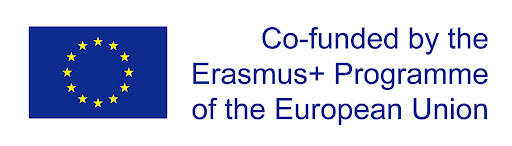 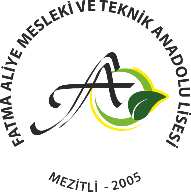 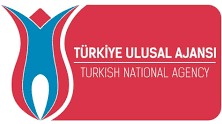 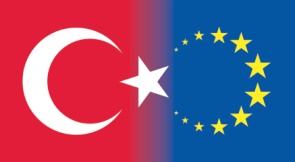 General Responsibilities of the Partners
Performing individual duties assigned to the institution
To take precautions against risks in project management, to monitor and evaluate
Managing own budget
Other additional studies requested by the coordinator about the project topic
Selecting the participants who will participate in the project activities within the framework of the criteria
Hosting the participants in their countries
Participating in dissemination activities in locally, nationally and EU
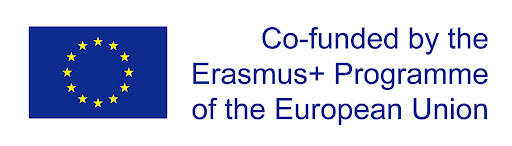 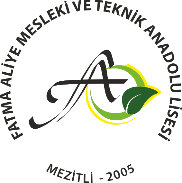 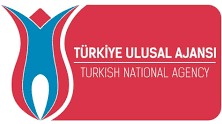 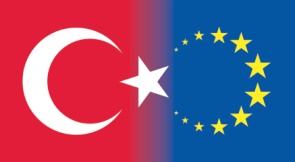 Dissemination Activities
We will use eTwinning of the same name as the project in our activities to disseminate the results of the project. 
It will be shared on EPALE, School Education Gateway and Erasmus Project Results Platform, funded by the European Commission.
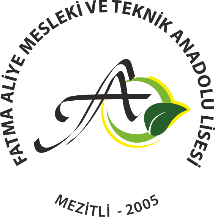 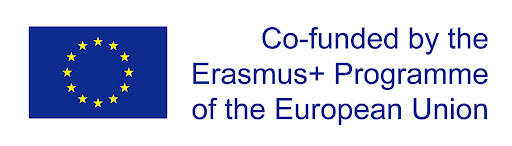 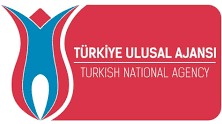 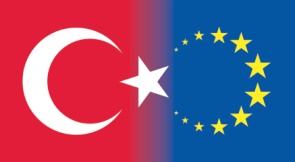 Dissemination Activities
The sharing of videos, events and activities created via blogs, Instagram and Facebook will contribute to the dissemination of the project to wider audiences.
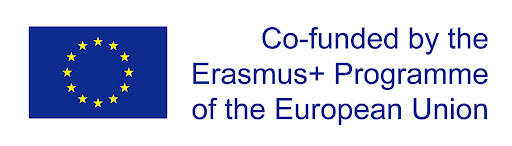 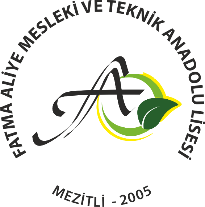 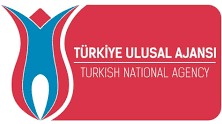 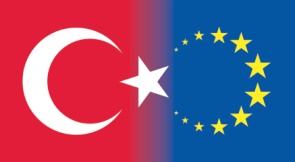 Dissemination Activities
Apart from the active participants, it is expected that students and teachers who cannot participate, parents and the people of the surrounding area will also benefit from the results of the project. For this;
The activities of the project will also be planned locally
It should be ensured that the concrete outputs of the project are included in the lesson plans. An interdisciplinary approach will be adopted.
Activities will be held on special days and weeks (World Water Day, World Water Day, Earth Climate Day, World Environment Day, World Biological Diversity Day, etc.).
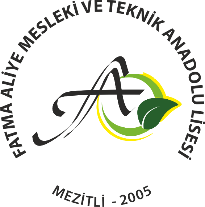 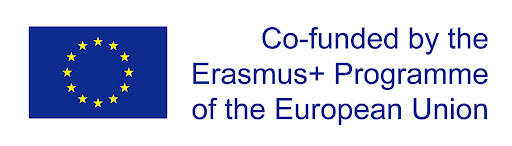 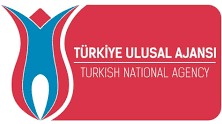 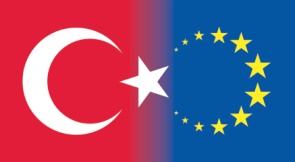